내길드 정보
길드정보
캐릭터
섬네일
Lv.50(GD Lv.1234) 잘생겨서피곤해요(길드장)
최종접속 1시간 15분 전
장비
구경
출석
Lv.32 구렛나루는남겨줘
Lv.50 잘생겨서피곤해요
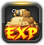 캐릭터
섬네일
캐릭터
섬네일
Lv.50(GD Lv.1234) 잘생겨서피곤해요(길드장로)
최종접속 123일 23시간 전
Lv.50(GD Lv.1234) 잘생겨서피곤해요
최종접속 123일 23시간 전
장비
구경
장비
구경
미출석
출석
추방
추방
2:17:50
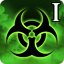 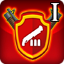 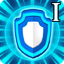 길드랭킹
길드경험치
길드원
1,234위
123,456(15%)
35/50
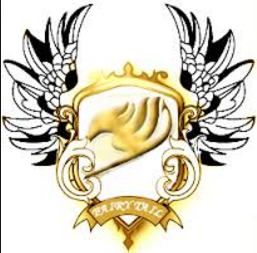 << 자유가입 >>
길드 관리
길드 스킬
수호자레벨 1000 이상 가입이 가능.
매일 출석체크 하지 않으면 강제 추방됨
작성
길드 랭킹
길드레이드 입장
길드전 입장
보유 레이드 포인트
길드 레이드
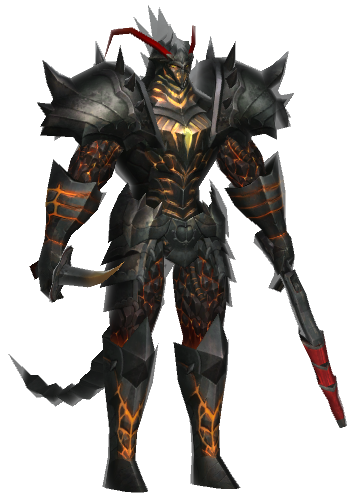 1,234,456
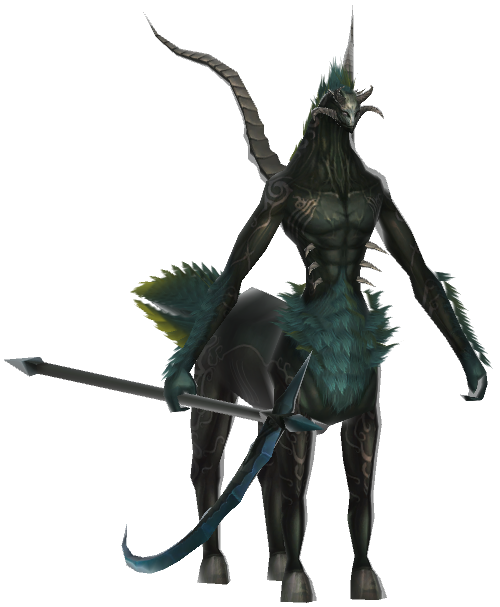 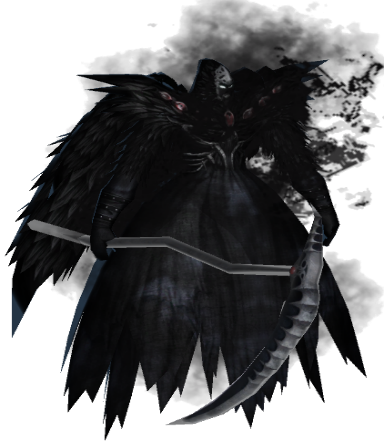 시험의 퀸투스
파멸의 보이드
타락한 빛 로난
소모 레이드 포인트 :
소모 레이드 포인트 :
소모 레이드 포인트 :
100,000
140,000
120,000
50위
>격퇴 보상
하급 보물상자
고급 보물상자
>내가 준 피해량
>내가 준 피해량
-
>격퇴 보상
중급 보물상자
>내가 준 피해량
0/2
레이드 시작
레이드
오픈
전투중
123,456,789
>격퇴 보상
잘생겨서피곤해요
-
>남은 시간
>남은 시간
6일 23시 59분
-- : --
>피해량 1위
>피해량 1위
>남은 시간
6일 23시 59분
>피해량 1위
123,456,789
58%
50위
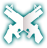 123,456,789
잘생겨서피곤해요
123,456,789
43%
길드 레이드 오픈
파멸의 보이드 레이드를 오픈하시겠습니까?
소모 레이드 포인트
     보유 레이드 포인트
123,456
1,234,567
취소
확인
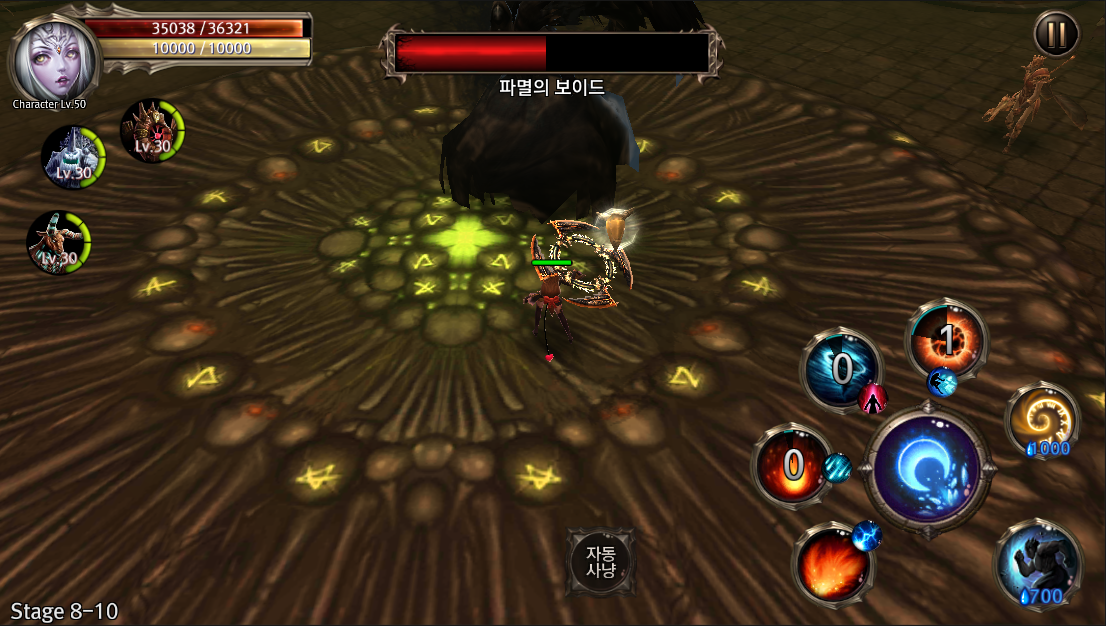 01 : 59
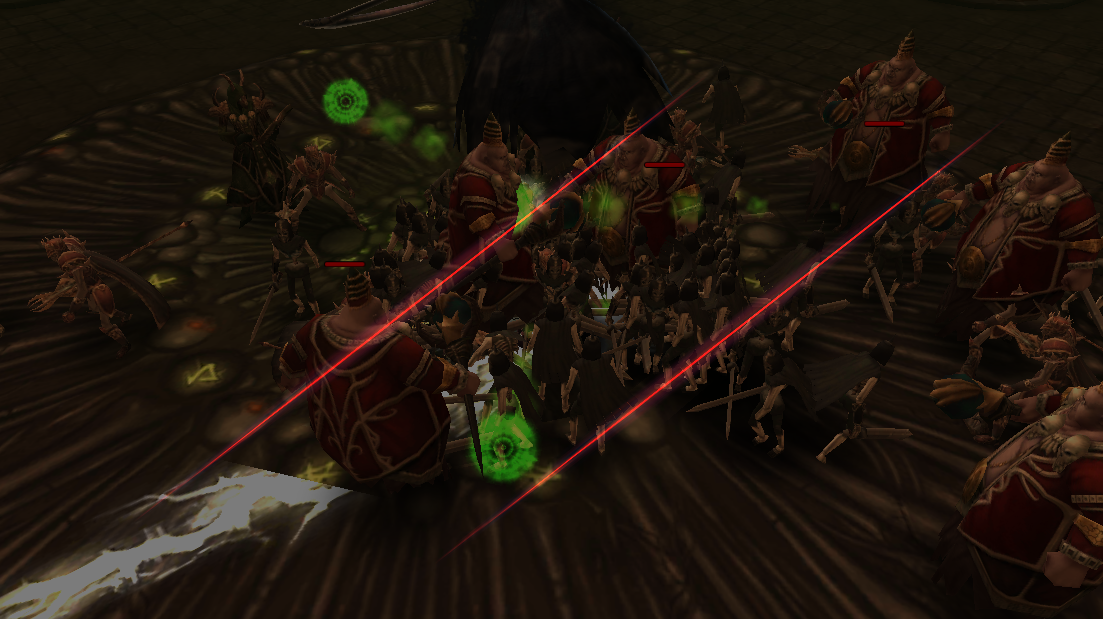 Stage
      Finish
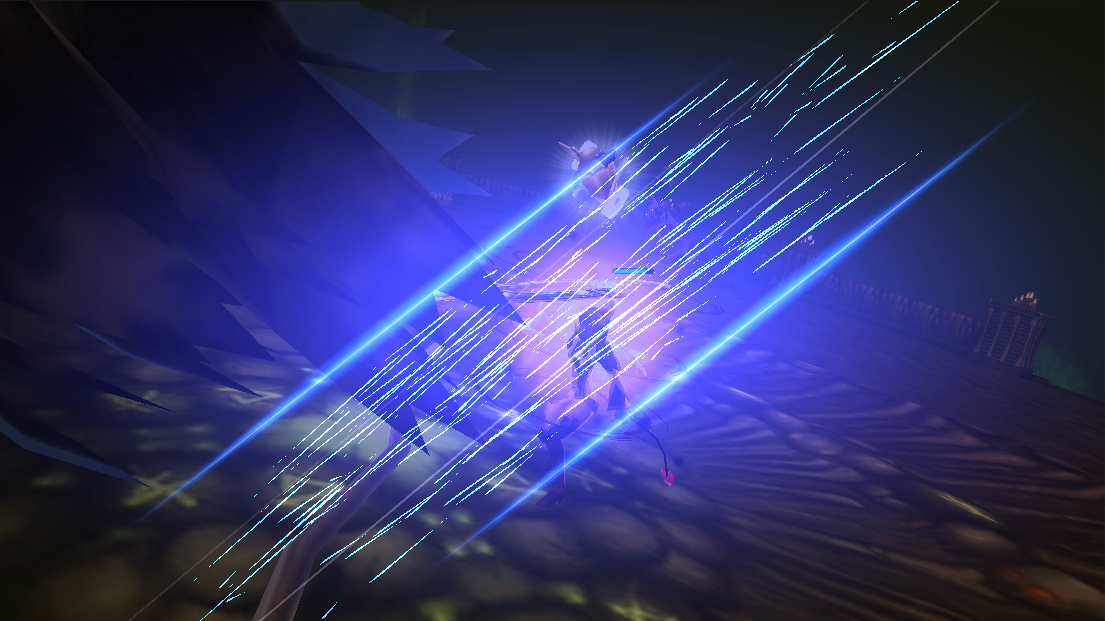 Boss
     Clear
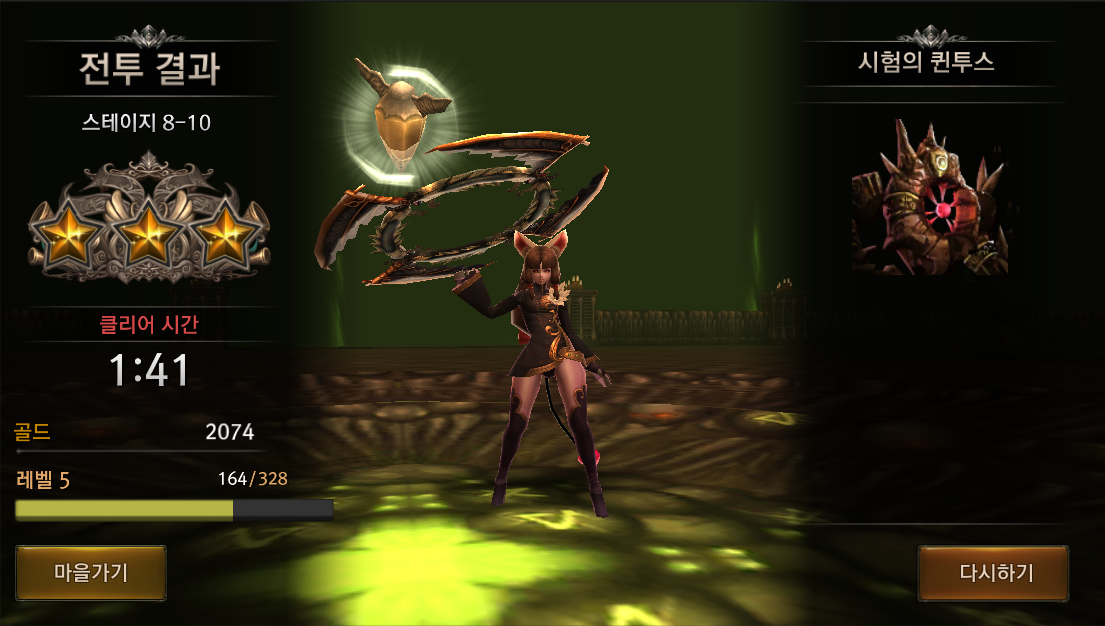 68%
1,234,567
내가 입힌 피해량 :
누적 피해량 :
내 순위 :
12,345,678
50위
피해량 순위
1위 : 잘생겨서피곤해요
2위 : 구렛나루는남겨줘
3위 : 내가더잘나가
12,345,678
1,234,567
123,456